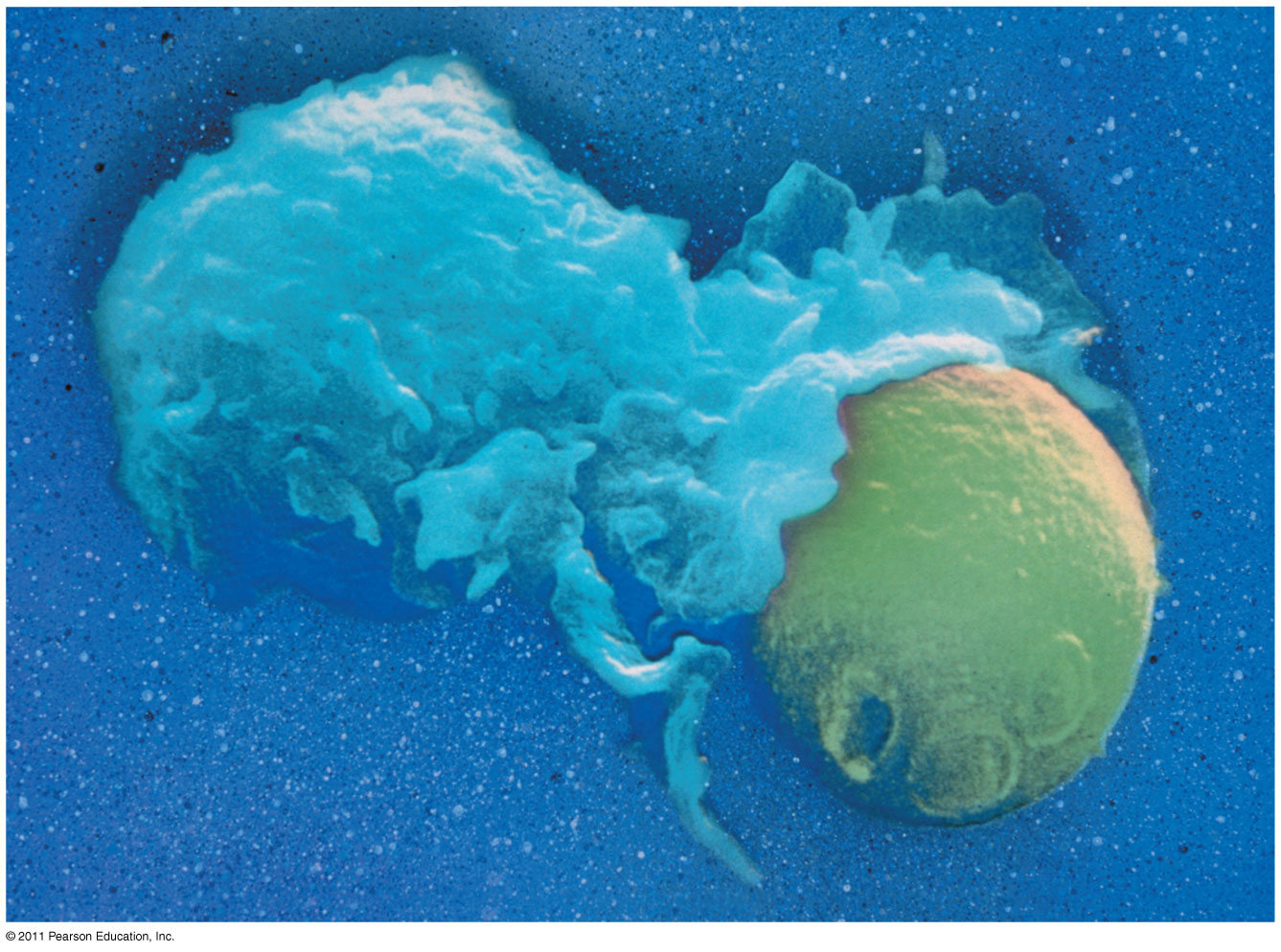 1
[Speaker Notes: Figure 43.1 How do an animal’s immune cells recognize foreign cells?]
Recognition of traits sharedby broad ranges ofpathogens, using a smallset of receptors
Recognition of traits specific to particularpathogens, using a vastarray of receptors
•
•
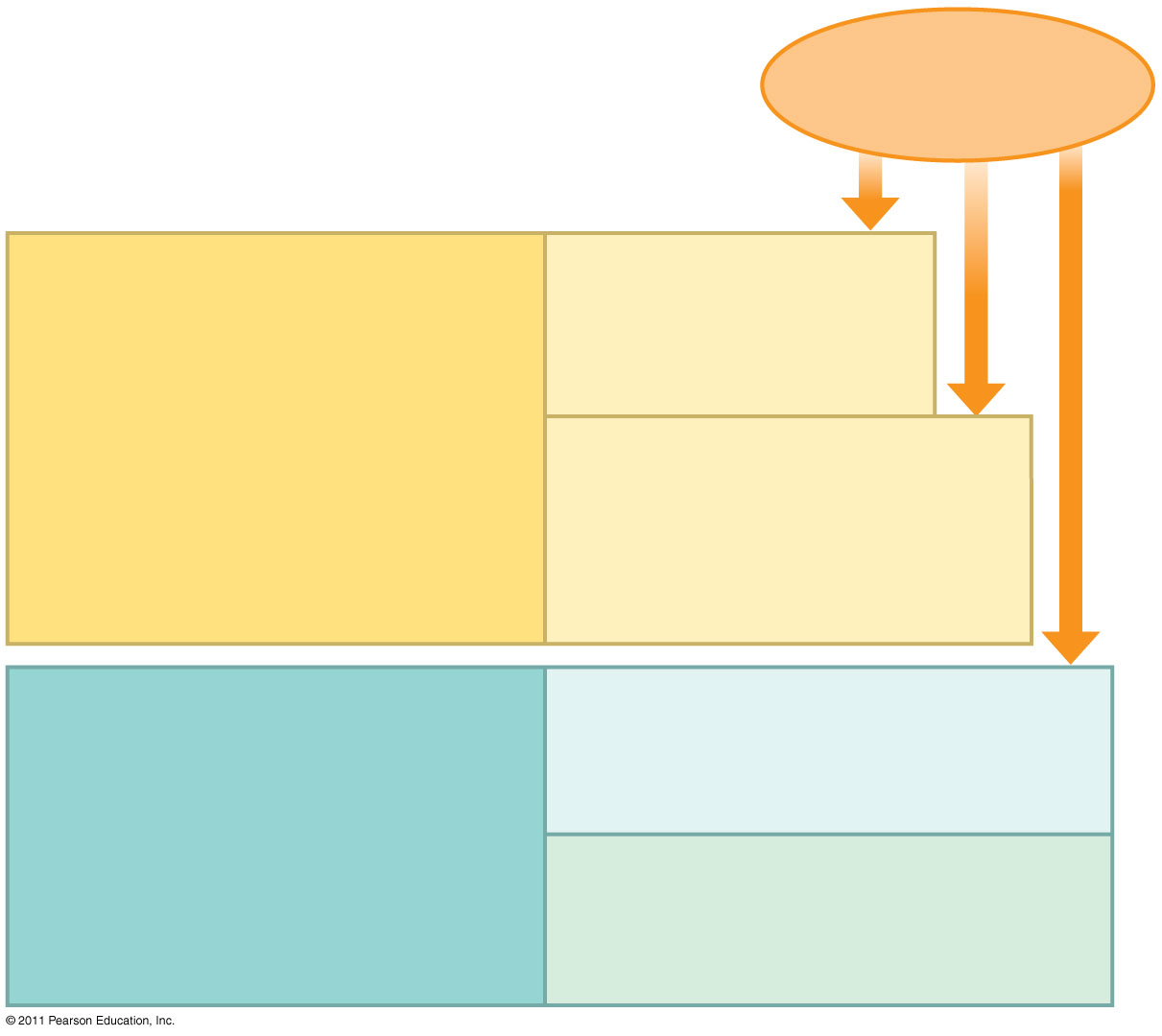 Pathogens(such as bacteria,fungi, and viruses)
Barrier defenses:
INNATE IMMUNITY(all animals)
SkinMucous membranesSecretions
Internal defenses:
Phagocytic cellsNatural killer cellsAntimicrobial proteinsInflammatory response
• Rapid response
Humoral response:
ADAPTIVE IMMUNITY(vertebrates only)
Antibodies defend againstinfection in body fluids.
Cell-mediated response:
Cytotoxic cells defendagainst infection in body cells.
• Slower response
2
[Speaker Notes: Figure 43.2 Overview of animal immunity.]
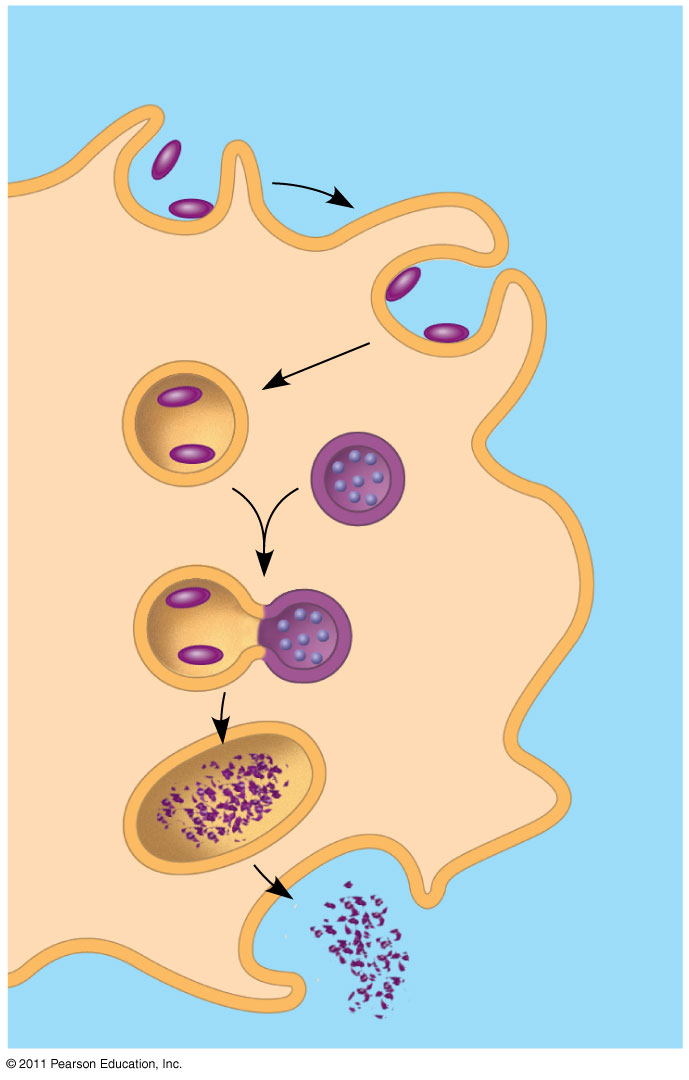 Pathogen
PHAGOCYTICCELL
Vacuole
Lysosomecontainingenzymes
3
[Speaker Notes: Figure 43.3 Phagocytosis.]
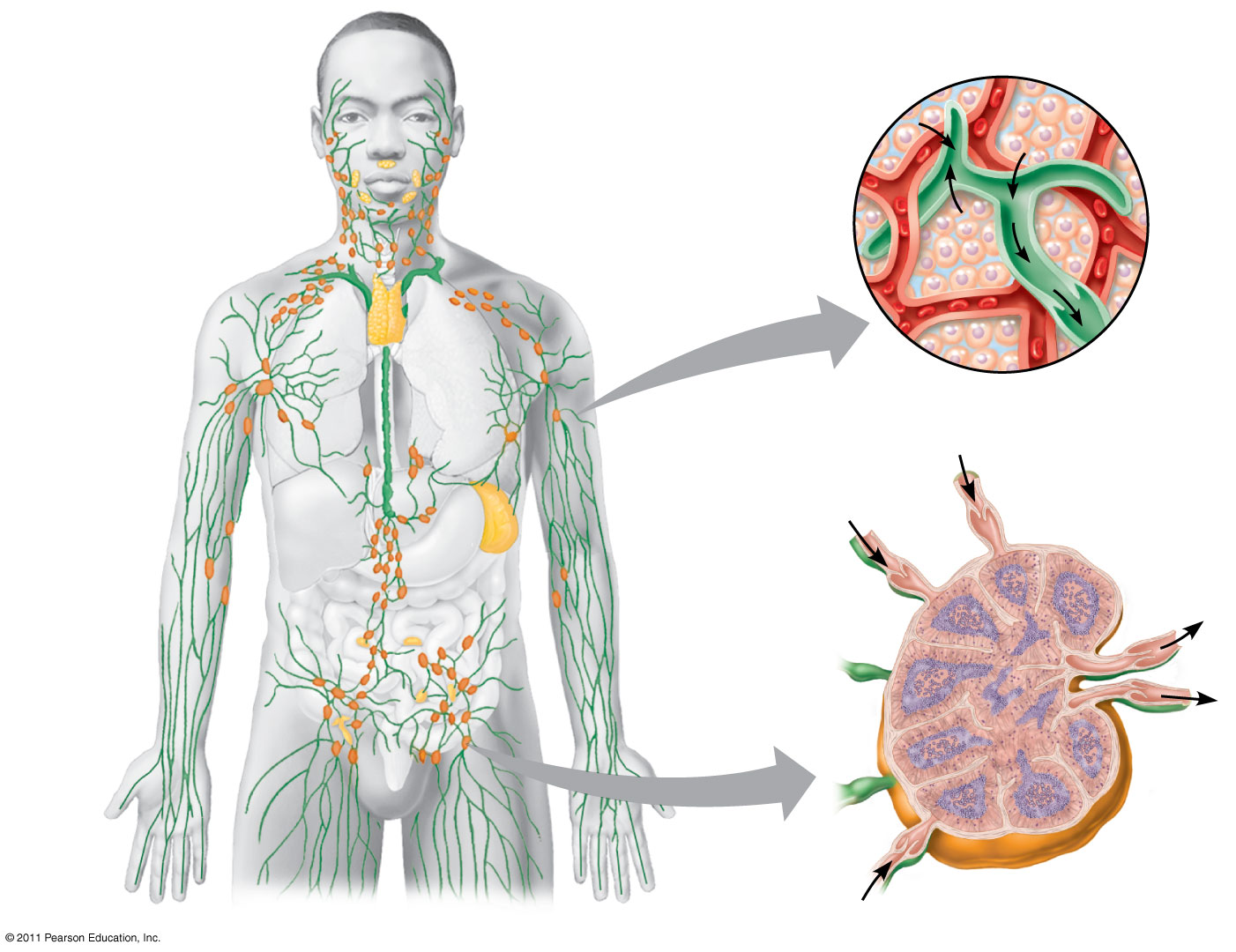 Interstitialfluid
Bloodcapillary
Adenoid
Tonsils
Lymphaticvessels
Thymus
Lymphatic vessel
Tissuecells
Lymphatic vessel
Peyer’spatches(smallintestine)
Spleen
Lymphnodes
Appendix(cecum)
Lymphnode
Masses ofdefensive cells
4
[Speaker Notes: Figure 43.7 The human lymphatic system.]
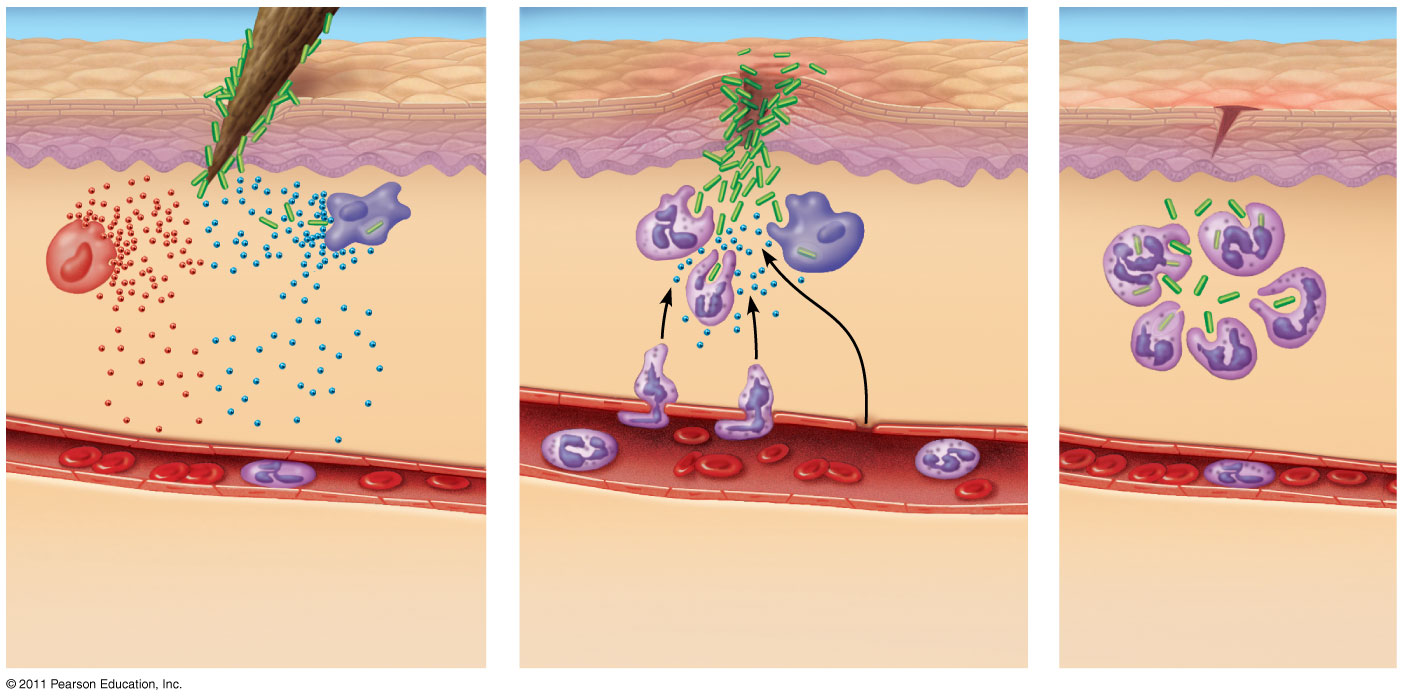 Pathogen
Splinter
Movementof fluid
Macro-phage
Signalingmolecules
Mastcell
Phagocytosis
Capillary
Neutrophil
Redblood cells
5
[Speaker Notes: Figure 43.8 Major events in a local inflammatory response.]
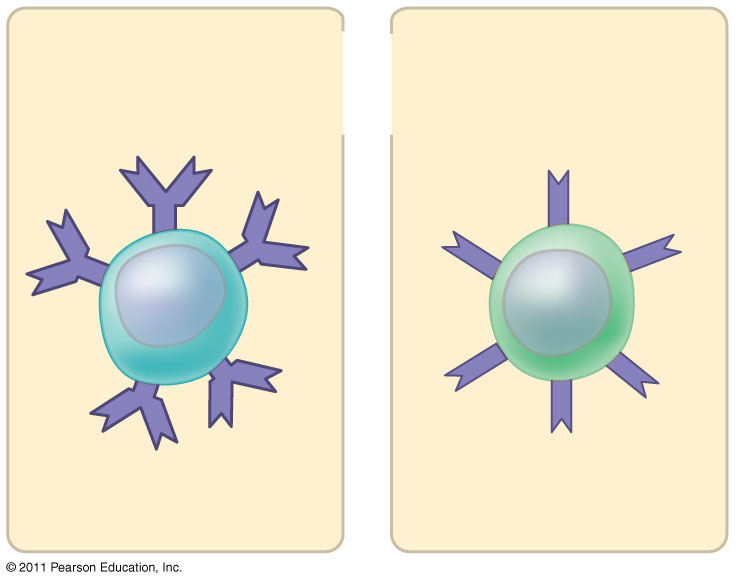 Antigen receptors
Mature B cell
Mature T cell
6
[Speaker Notes: Figure 43.UN01 In-text figure, p. 935]
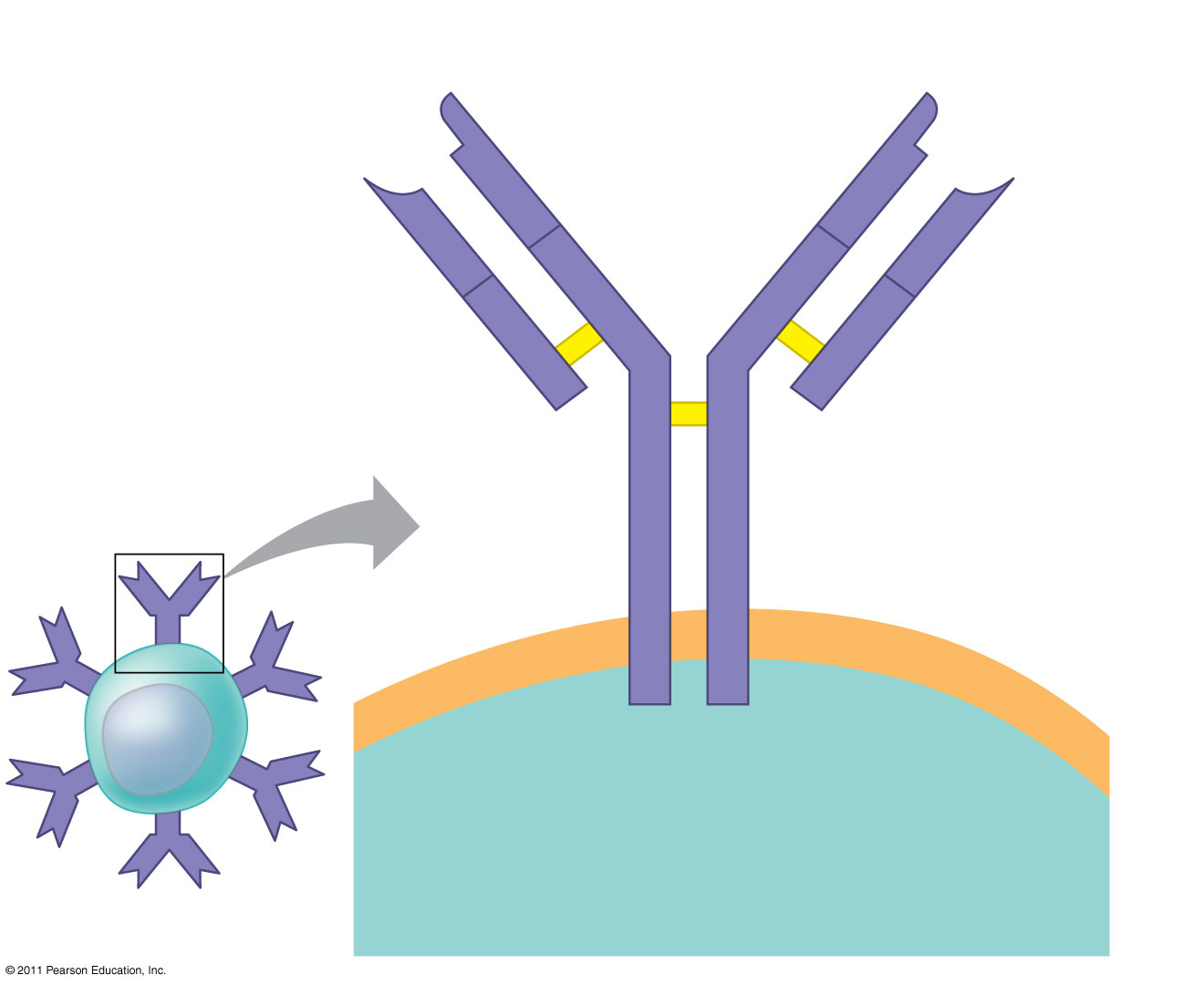 Antigen-binding site
Antigen-binding site
Disulfidebridge
V
V
V
V
Variable regions
C
C
B cellantigenreceptor
Constant regions
C
C
Lightchain
Transmembraneregion
Heavy chains
Plasmamembrane
B cell
Cytoplasm of B cell
7
[Speaker Notes: Figure 43.9 The structure of a B cell antigen receptor.]
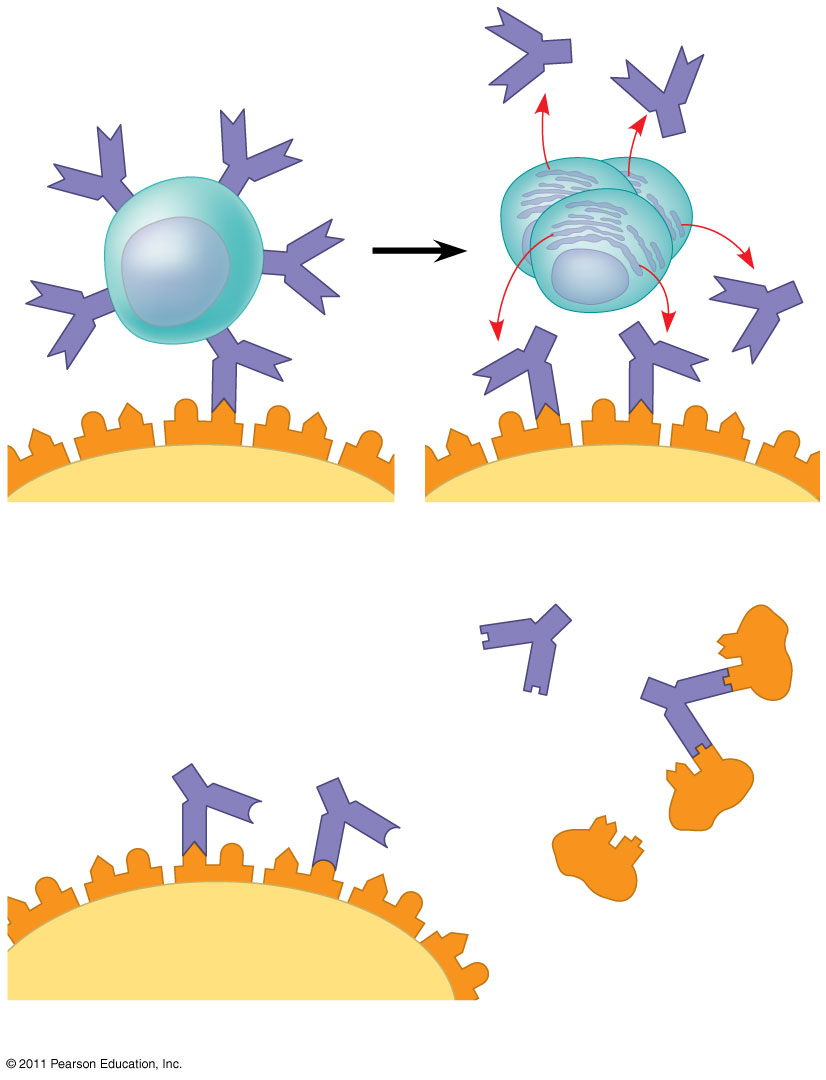 Antigenreceptor
Antibody
B cell
Epitope
Antigen
Pathogen
(a) B cell antigen receptors and antibodies
Antibody C
Antibody A
Antibody B
Antigen
(b) Antigen receptor specificity
8
[Speaker Notes: Figure 43.10 Antigen recognition by B cells and antibodies.]
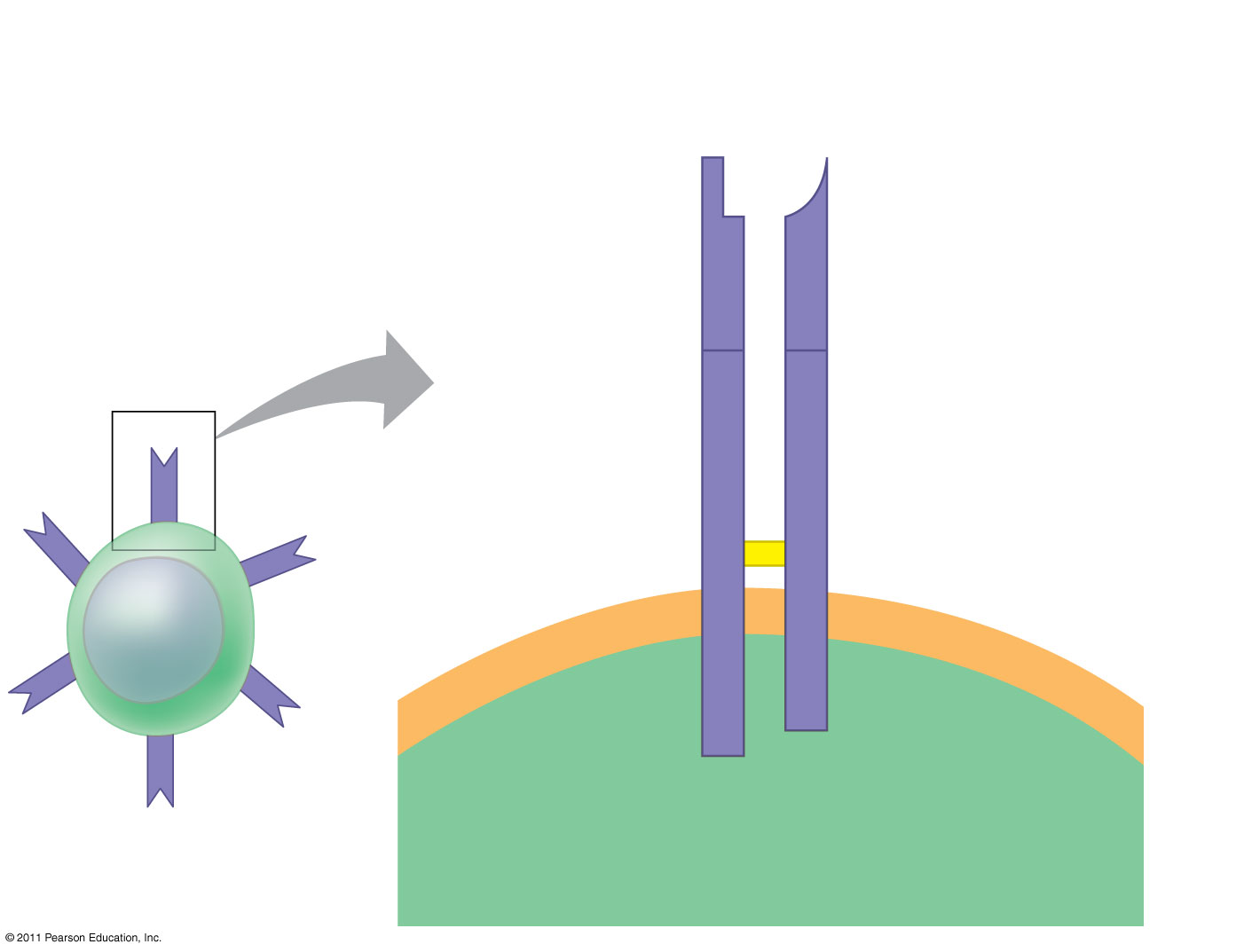 Antigen-bindingsite
T cellantigenreceptor
Variableregions
V
V
Constantregions
C
C
Transmembraneregion
Disulfidebridge
 chain
 chain
Plasmamembrane
T cell
Cytoplasm of T cell
9
[Speaker Notes: Figure 43.11 The structure of a T cell antigen receptor.]
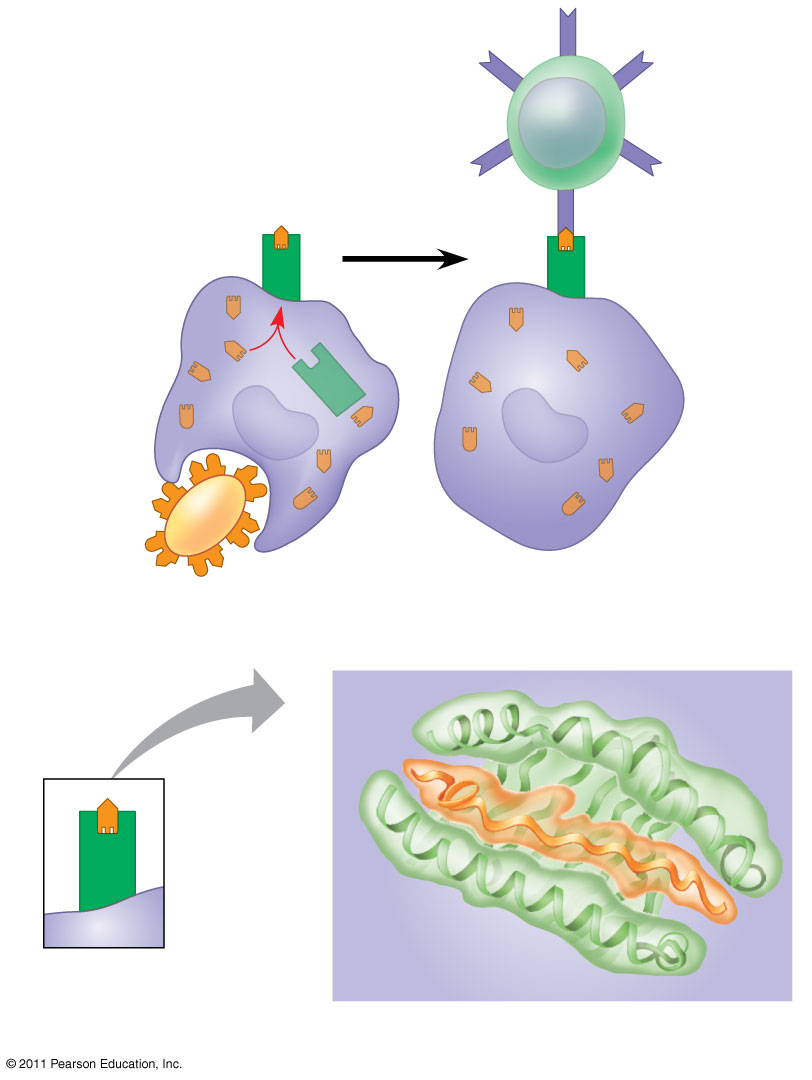 Displayedantigenfragment
T cell
T cell antigenreceptor
MHC molecule
Antigenfragment
Pathogen
Host cell
(a) Antigen recognition by a T cell
Top view
Antigen fragment
MHCmolecule
Host cell
(b) A closer look at antigen presentation
10
[Speaker Notes: Figure 43.12 Antigen recognition by T cells.]
2
3
4
1
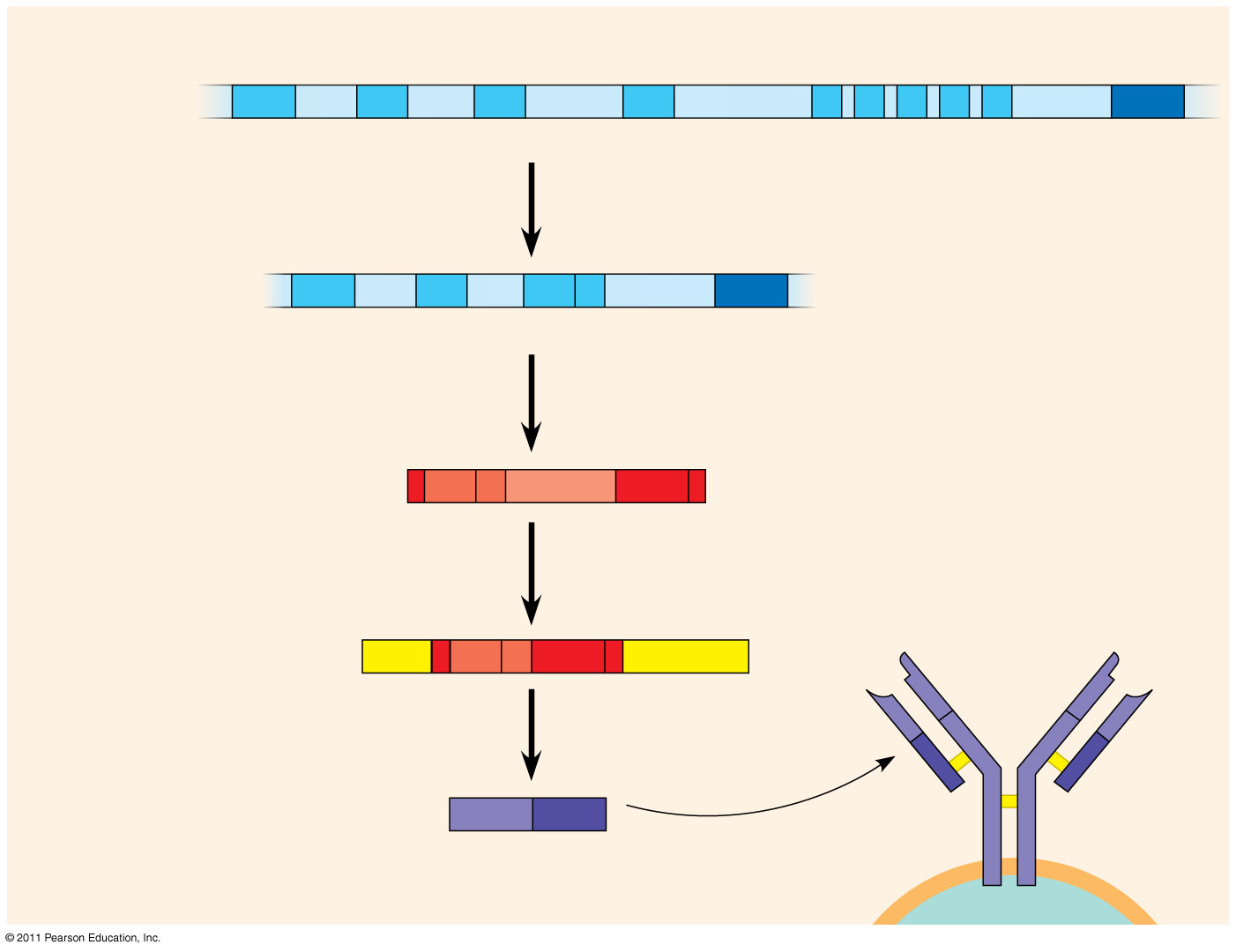 DNA ofundifferentiatedB cell
V37
V39
J4
V38
V40
J2
J5
J1
J3
C
Intron
Recombination deletes DNA betweenrandomly selected V segment and J segment
DNA ofdifferentiatedB cell
V37
V39
J5
V38
C
Intron
Functional gene
Transcription
V39
J5
pre-mRNA
Intron
C
RNA processing
mRNA
J5
V39
Cap
Poly-A tail
C
V
V
V
Translation
V
C
C
C
C
Light-chain polypeptide
C
V
Antigen receptor
Constantregion
Variableregion
B cell
11
[Speaker Notes: Figure 43.13 Immunoglobulin (antibody) gene rearrangement.]
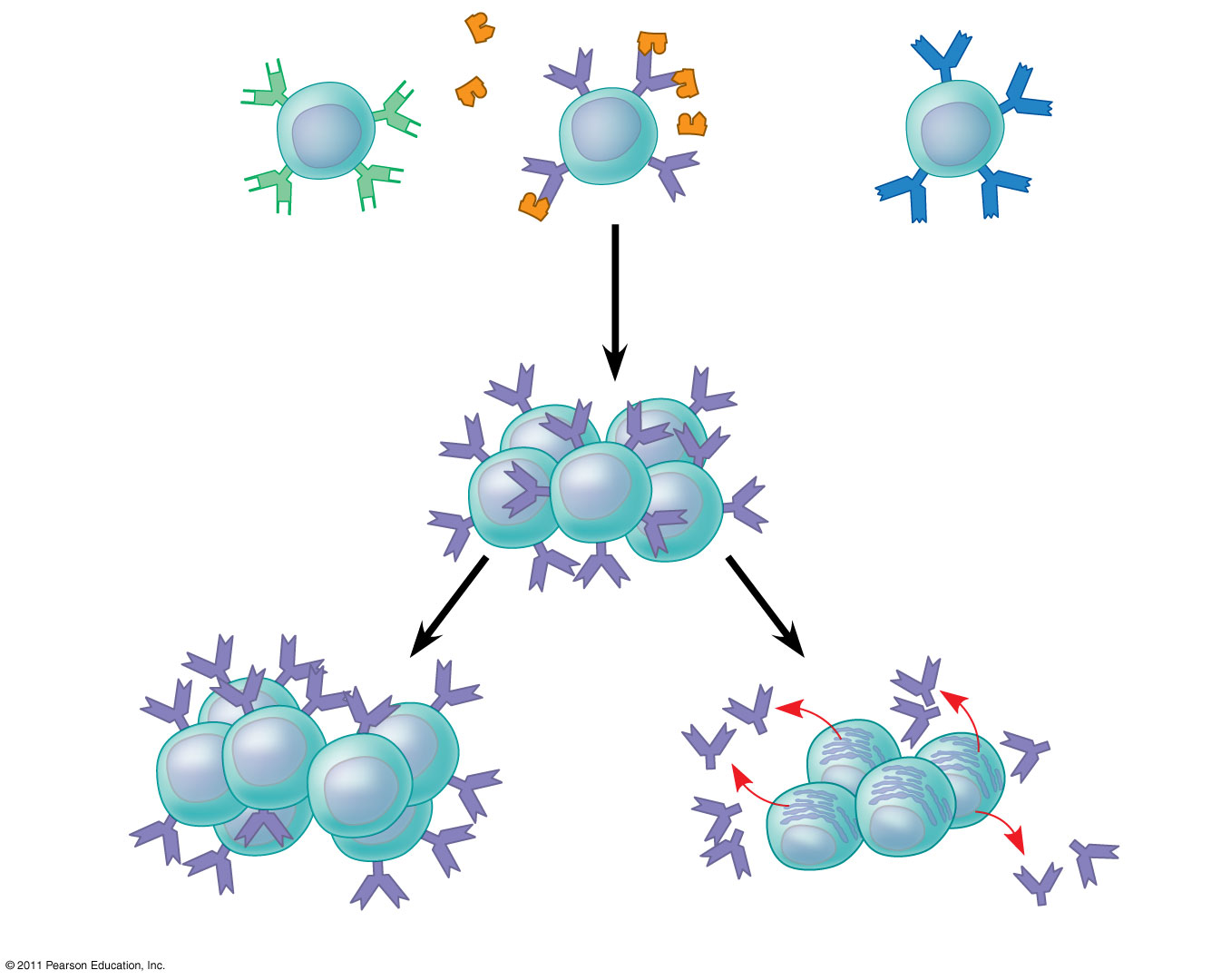 B cells thatdiffer inantigenspecificity
Antigen
Antigenreceptor
Antibody
Plasma cells
Memory cells
12
[Speaker Notes: Figure 43.14 Clonal selection.]
3
2
1
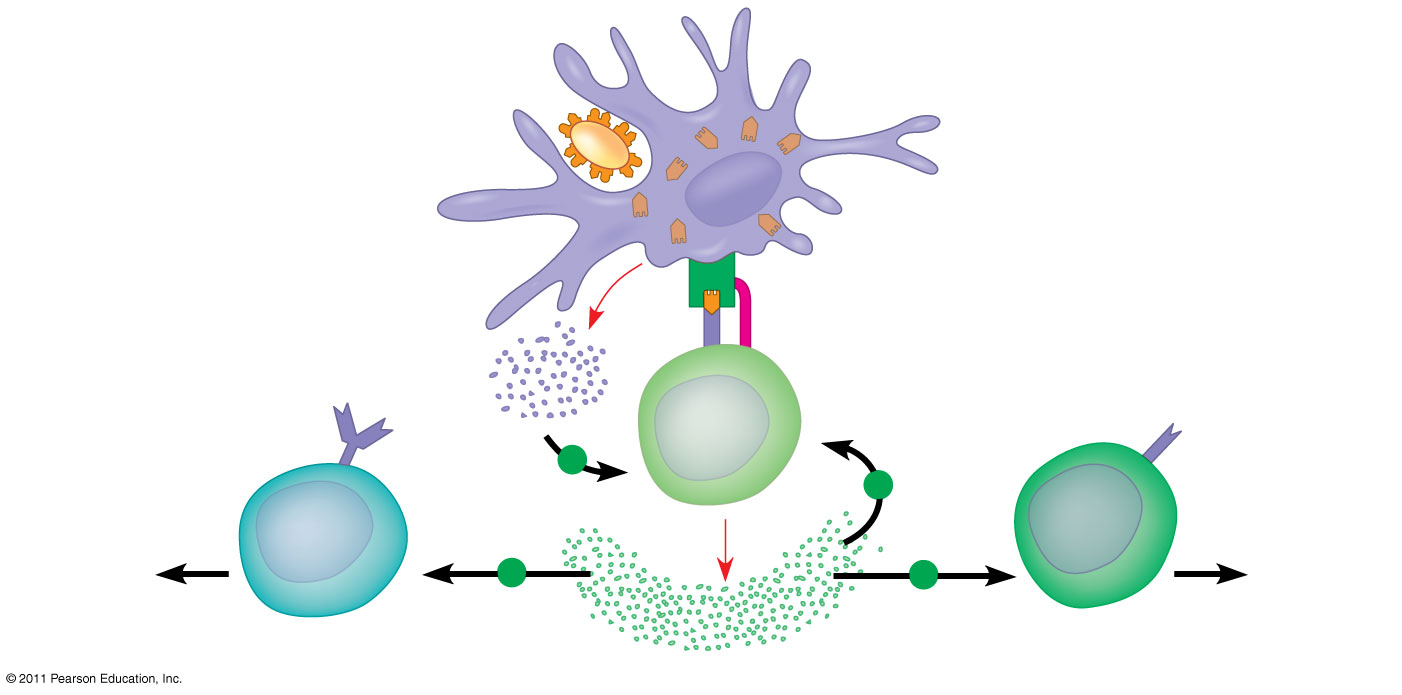 Antigen-presentingcell
Antigen fragment
Pathogen
Class II MHC molecule
Accessory protein
Antigen receptor
Helper T cell


Cytokines
Cell-mediatedimmunity
Humoralimmunity


B cell
Cytotoxic T cell
13
[Speaker Notes: Figure 43.16 The central role of helper T cells in humoral and cell-mediated immune responses.]
3
1
2
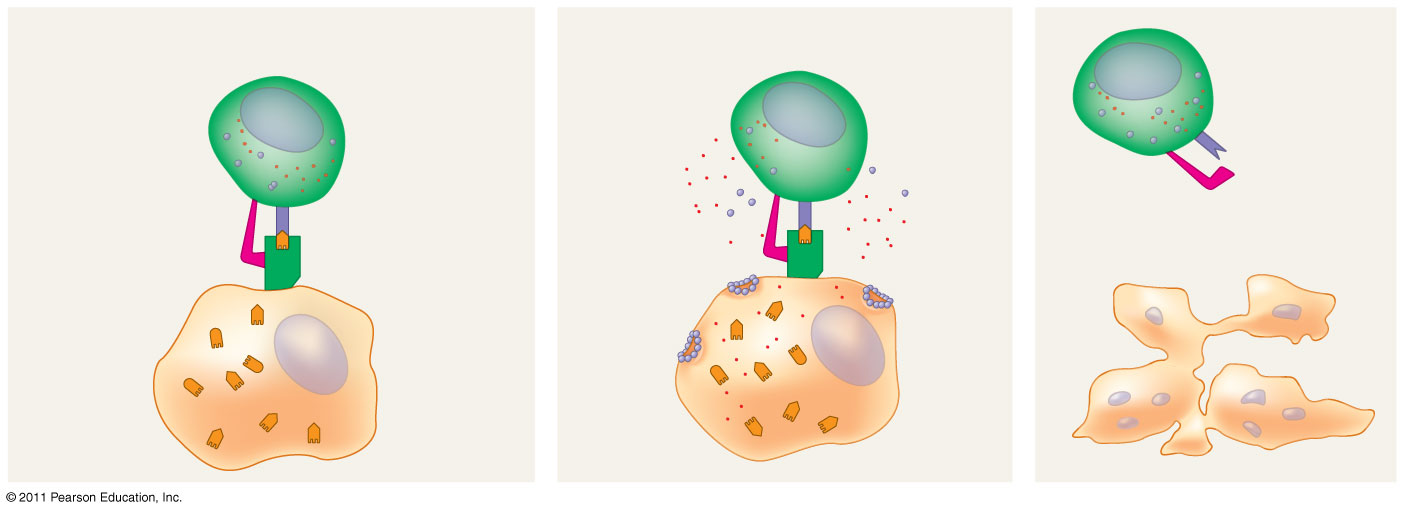 Cytotoxic T cell
ReleasedcytotoxicT cell
Accessoryprotein
Dyinginfected cell
Antigenreceptor
Perforin
Class I MHCmolecule
Gran-zymes
Pore
Infectedcell
Antigenfragment
14
[Speaker Notes: Figure 43.17 The killing action of cytotoxic T cells on an infected host cell.]
3
1
2
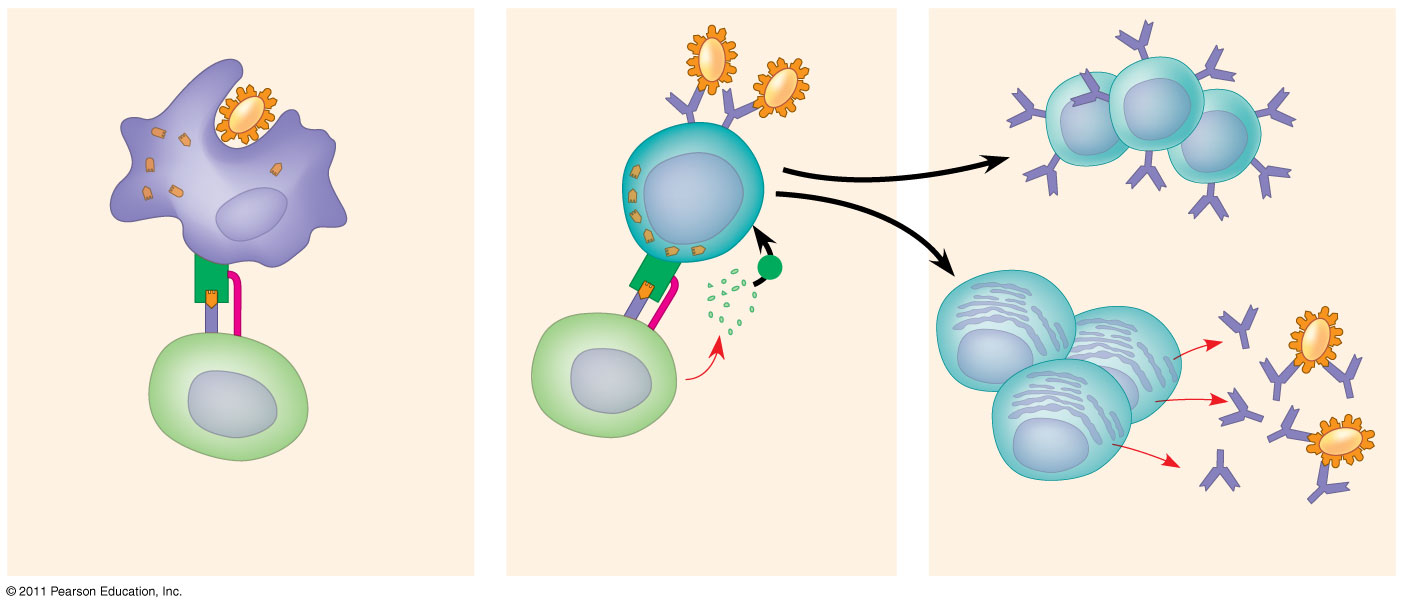 Antigen-presentingcell
Pathogen
Antigenfragment
B cell
Memory B cells
Class IIMHCmolecule

Accessoryprotein
Cytokines
Antigenreceptor
Activatedhelper T cell
Plasma cells
Helper T cell
Secretedantibodies
15
[Speaker Notes: Figure 43.18 Activation of a B cell in the humoral immune response.]
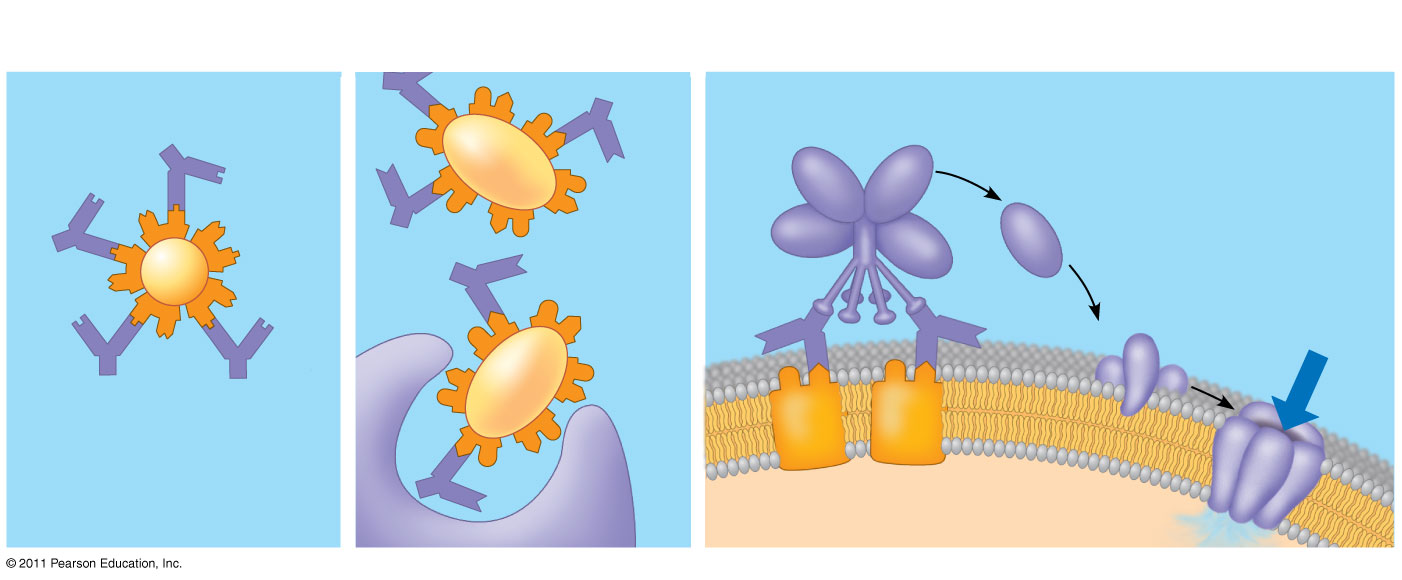 Activation of complement system and poreformation
Opsonization
Neutralization
Complement proteins
Antibody
Formation of membraneattack complex
Bacterium
Virus
Flow of waterand ions
Pore
Antigen
Foreigncell
Macrophage
16
[Speaker Notes: Figure 43.19 Antibody-mediated mechanisms of antigen disposal.]
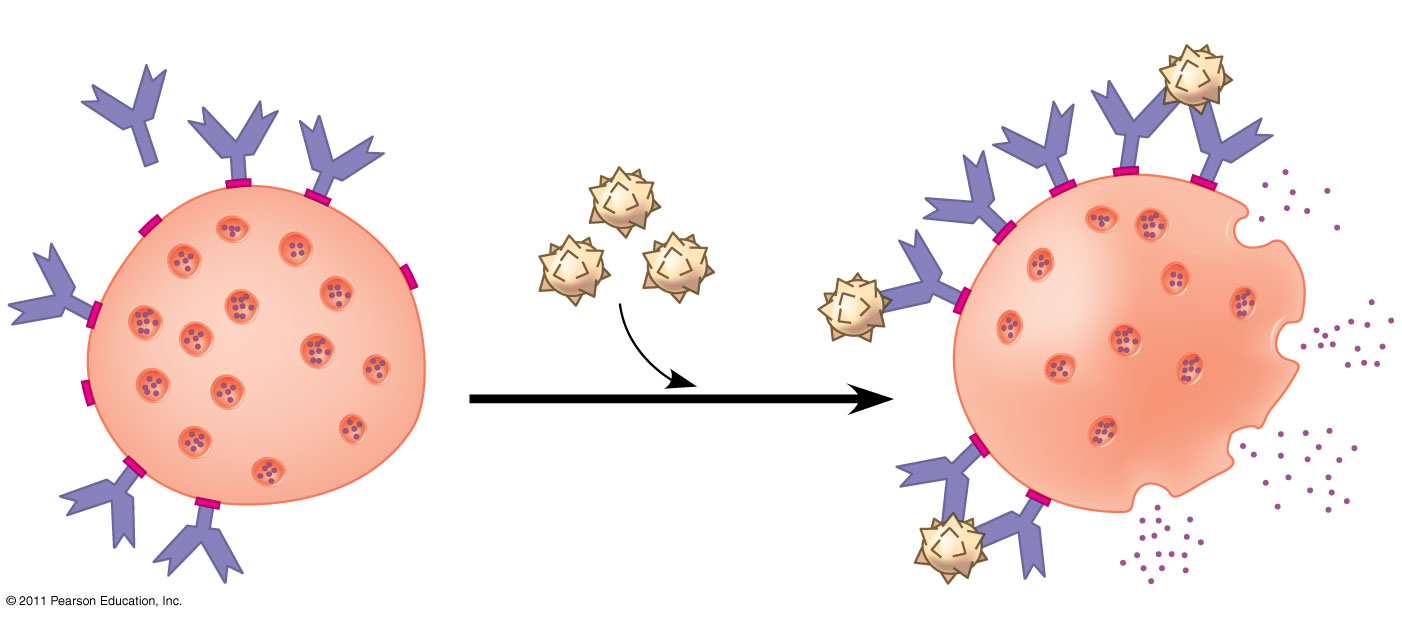 Histamine
IgE
Allergen
Granule
Mast cell
17
[Speaker Notes: Figure 43.22 Mast cells, IgE, and the allergic response.]